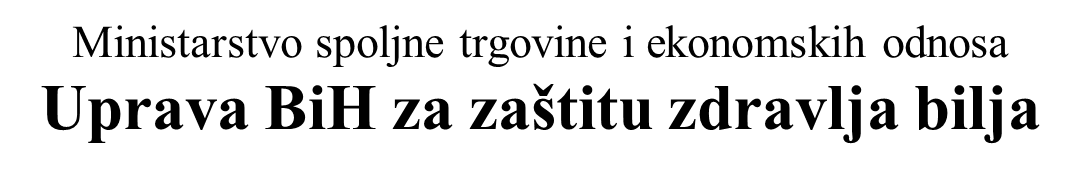 IZVOZ POLJOPRIVREDNIH PROIZVODA U EU I RUSIJU
12.02.2020.godine, Bijeljina
STIGLE SU PROMJENE
Regulativa zaštite bilja (EU) 2016/2031
Objavljena 23 novembra 2016 godine
Stupila na snagu: 14.12.2019.godine

Regulativa o Službenim kontrolama 625/2017
Objavljena 7 aprila 2017 godine
Stupila na snagu:14.12.2019.godine
PROVEDBENA UREDBA KOMISIJE (EU) 2018/2018
O utvrđivanju posebnih pravila u vezi s postupkom koji treba slijediti kako bi se provela procjena rizika visokorizičnog bilja, biljnih proizvoda i drugih regulisanih objekata u smislu člana 42. stav 1. Uredbe (EU) 2016/2031 Evropskog parlamenta i Vijeća.
PROVEDBENA UREDBA KOMISIJE (EU) 2018/2018
Tehnička dokumentacija trebala bi sadržavati podatke o robi koja se unosi na područje Unije te podatke o identifikaciji štetnih organizama koji su potencijalno povezani s tom robom u zemlji izvoznici, podatke o fitosanitarnim mjerama na nivou države za smanjenje rizika, inspekcijama te postupcima tretiranja i preradi robe kao i podatke za kontakt osobe nadležne za kontakt s Komisijom i EFSA-om. Takvi su podaci od ključne važnosti za procjenu rizika robe i za identifikaciju vrsta štetnih organizama koje mogu zahtijevati fitosanitarne mjere za smanjenje rizika.
PROVEDBENA UREDBA KOMISIJE (EU) 2018/2018
Tehnička dokumentacija sadržava, za svako bilje, biljni proizvod ili druge regulisane objekte sljedeće elemente:
(a) informacije o robi, između ostalog i one o postupcima tretiranja i preradi robe;
(b) informacije o identifikaciji štetnih organizama koji su potencijalno povezani sa robom u zemlji izvoznici;
(c) informacije o fitosanitarnim mjerama za smanjenje rizika i inspekcijama;
(d) podatke kontakt tačke nacionalne organizacije za zaštitu bilja treće zemlje koja je nadležna za kontakt s Komisijom i Evropskom agencijom za sigurnost hrane (EFSA).
Tehnička dokumentacija sadržava i sve elemente navedene u dokumentu EFSA-e naslovljenom „Podaci potrebni za dokumentaciju koja se prilaže zahtjevima za uvoz visokorizičnog bilja, biljnih proizvoda i drugih predmeta kako je utvrđeno članom 42. Uredbe (EU) 2016/2031”.
Podaci potrebni za dokumentaciju koja se prilaže zahtjevima za uvoz visokorizičnog bilja, biljnih proizvoda i drugih predmeta
Nadalje, rizik od štetnih organizama može se povećavati sa dobom biljaka, jer su starije biljke duže vremena bile izložene potencijalnim štetnim organizmima, pa se trebaju navesti primjere uslova uzgoja svrstanih od najnižeg do najvećeg rizika od štetnih organizama:
komora za rast;
staklenik;
zaštićen prostor;
polje, uzgajano u kontejnerima (lonci, kade i sl.);
uzgajano polje;
biljke sakupljene iz divljine .
 Navesti opis usjeva, sorte proizvoda ili nusproizvoda biljnog porijekla koji se izvozi u EU. Opisati rastuće medije koji se koriste u proizvodnji i u trenutku izvoza prema ISPM 40 (FAO, 2017a).
Podaci potrebni za dokumentaciju koja se prilaže zahtjevima za uvoz visokorizičnog bilja, biljnih proizvoda i drugih predmeta
Podnositelji zahtjeva trebaju dostaviti popise svih štetnih organizama koji su potencijalno povezani s proizvodom u zemlji izvoznici i dostaviti tražene podatke kao je dole navedeno. Kompilacija liste štetnih organizama od strane podnositelja zahtjeva treba biti dokumentovana u skladu sa pretraživanjem literature. 
NAPOMENA: želimo posebno istaći da je Uprava BiH za zaštitu zdravlja bilja u saradnji sa nadležnim organima entiteta i Brčko distrikta BiH formirala radnu grupu sastavljenu od eminentnih stručnjaka iz svih oblasti ( entomologija, bakteriologija, virologija itd.) koji su voljni pomoći u pripremi odgovora samim proizvođačima,  a ujedno im je i zadatak imenovanjima da izvrše stručnu analizu dostavljenih odgovora, te da ih stručno usklade sa pravilima koji nalaže gore pomenuti Tehnički izvještaj EFSA-e.
PROVEDBENA UREDBA KOMISIJE (EU) 2018/2018
VAŽNO!

Treće zemlje u svakom momentu mogu podnijeti zahtjev za izvoz sadnog materijala sa dosijeom i ne postoji nikakav rok za prihvatanje dosijea ni nakon 14.decembra 2019.godine.
PROVEDBENA UREDBA KOMISIJE (EU) 2018/2019
Provedbena uredba Komisije kojom se utvrđuju posebna pravila u vezi s postupkom koji treba slijediti kako bi se izvršila procjena rizika za bilje, biljne proizvoda i druge regulisane objekte visokog rizika u smislu člana 2. Uredbe ( EU) 2016/2031
Sadašnji prijedlozi ( za sadni materijal)  Acacia, Acer, Albizia, Alnus, Annona, Bauhinia, Berberis, Betula, Caesalpina, Cassia, Castanea, Cornus, Corylus, Crataegus, Cycas, Diospyros, eucalyptus, Fagus, Ficus, Fraxinus, Hamamelis, Jasminum, Juglans, Ligustrum, Loniceta, Malus, Nerium, Ostrya, Persea, Populus, Prunus, Querqus, Robinia, Salix, Sorbus, Syringa, Taxus, Tilia, Ulmus
IZVOZ U RUSKU FEDRACIJU
Dana 20.10.2016. godine potpisan je Protokol za osiguranje fitosanitarnih zahtjeva između  Ministarstva spoljne  trgovine i ekonomskih odnosa Bosne i Hercegovine i Federalne službe za veterinarski i fitosanitarni nadzor (Ruska Federacija) prilikom međusobnih isporuka proizvoda visokog fitosanitarnog rizika  i u skladu sa navedenim Protokolom Uprava Bosne i Hercegovine za zaštitu zdravlja bilja je odgovorna za realizaciju odredbi koje iz njega proizilaze.
IZVOZ U RUSKU FEDRACIJU
IZVOZ VOĆA I POVRĆA ( OBAVEZE)
Ruska strana je od zahtjeve da se dostave kompletni spiskovi proizvođača sačinjenih od sljdećih informacija;
Adresa proizvođača,
Površine zasada,
Obim godišnje proizvodnje,
Planirani obim jabuka za izvoz i
Mjesto za skladištenje i čuvanje voća i povrća.
IZVOZ U RUSKU FEDRACIJU
IZVOZ VOĆA I POVRĆA ( OBAVEZE)
Registracija proizvođača (farmera) i izvoznika proizvoda visokog fitosanitarnog rizika u Rusku Federaciju
U cilju garantovanja fitosanitarnih zahtjeva Ruske Federacije kao i obezbjeđivanja sljedivosti podataka i porijekla voća i povrća za Rusku Federaciju izvoznici i proizvođači koji se bave proizvodnjom, otkupom ili skladištenjem u proizvodnim područjima sa namjerom izvoza voća i povrća u Rusku Federaciju moraju biti upisani u Jedinstveni registar izvoznika voća i povrća u Rusku Federaciju (Jedinstveni registar) a koji predstavlja objedinjeni registar entiteta i Brčko distrikta BiH koji vodi Uprava u skladu sa tačkom 8. Protokola.
IZVOZ U RUSKU FEDRACIJU
IZVOZ SADNOG MATERIJALA I PRESADNICA
Svi proizvođači sadnog materijala i presadnica u Bosni i Hercegovini, prije svega moraju naći kupce na Ruskom tržištu. 
Kada se prelimarno dogovori prodaja sadnog materijala ili presadnica, onda proizvođači podnose zahtjev Upravi Bosne i Hercegovine za zaštitu zdravlja bilja zahtjev za dolazak inspekcije Federalne službe za veterinarski i fitosanitarni nadzor Ruske Federacije ( rosseljhoznadzor) u obilazak proizvodnih kapaciteta firme, odnosno, u kontrolu sadnog materijala koji proizvođači namjeravaju izvesti na tržište Ruske Federacije. 
Zahtjev sadrži i prilog kupoprodajnog Ugovora koji su sklopili sa kupcem iz Ruske Federacije. U Zahjtevu treba biti naznačena količina i vrsta sadnog materijala, kao i sortiment koji se planira izvesti.
IZVOZ U RUSKU FEDRACIJU
IZVOZ SADNOG MATERIJALA I PRESADNICA
Svi proizvođači sadnog materijala i presadnica u Bosni i Hercegovini, prije svega moraju naći kupce na Ruskom tržištu. 
Kada se prelimarno dogovori prodaja sadnog materijala ili presadnica, onda proizvođači podnose zahtjev Upravi Bosne i Hercegovine za zaštitu zdravlja bilja zahtjev za dolazak inspekcije Federalne službe za veterinarski i fitosanitarni nadzor Ruske Federacije ( rosseljhoznadzor) u obilazak proizvodnih kapaciteta firme, odnosno, u kontrolu sadnog materijala koji proizvođači namjeravaju izvesti na tržište Ruske Federacije. 
Zahtjev sadrži i prilog kupoprodajnog Ugovora koji su sklopili sa kupcem iz Ruske Federacije. U Zahjtevu treba biti naznačena količina i vrsta sadnog materijala, kao i sortiment koji se planira izvesti.